ЦИФРОВАЯ ОБРАЗОВАТЕЛЬНАЯ СРЕДА СИСТЕМЫ ОБЩЕГО ОБРАЗОВАНИЯ ТОМСКОЙ ОБЛАСТИ
Грабцевич Ирина Борисовна
начальник Департамента общего образования Томской области
Проект «Цифровая образовательная среда»
Указ о национальных целях развития России до 2030 года
Указ Президента Российской Федерации от 21.07.2020 № 474 «О национальных целях развития Российской Федерации на период до 2030 года»

д) Цифровая трансформация, в рамках национальной цели :

достижение «цифровой зрелости» ключевых отраслей экономики и социальной сферы, в том числе здравоохранения и образования, а также государственного управления;

увеличение доли массовых социально значимых услуг, доступных в электронном виде, до 95 процентов;

рост доли домохозяйств, которым обеспечена возможность широкополосного доступа к информационно-телекоммуникационной сети Интернет, до 97 процентов;

увеличение вложений в отечественные решения в сфере информационных технологий в четыре раза по сравнению с показателем 2019 года.
Проект «Цифровая образовательная среда»
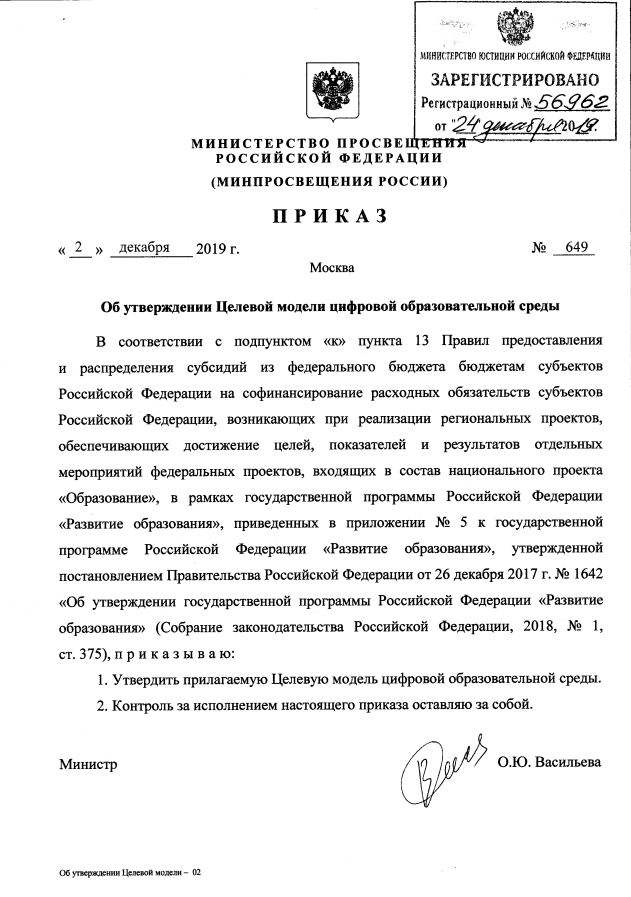 “…Создание, внедрение и эксплуатация региональных информационных систем и ресурсов, направленных на повышение эффективности функционирования системы образования, а также на организацию и ведение образовательного процесса:
Электронного документооборота
Планирования ФХД
Электронного дневника и журнала
Электронного расписания
Электронной библиотеки (ЦОР)
Учета освоения дополнительных общеобразовательных программ
Учета достижений обучающихся по результатам их участия в олимпиадах и иных различных конкурсах. “
Приказ Министерства просвещения РФ № 649 от 2 декабря 2019 г. 
«Об утверждении Целевой модели цифровой образовательной среды»
Проект «Цифровая образовательная среда»
Создание условий для внедрения к 2030 году современной и безопасной цифровой образовательной среды, обеспечивающей формирование ценности к саморазвитию и самообразованию у обучающихся образовательных организаций всех видов и уровней, путем обновления информационно-коммуникационной инфраструктуры, подготовки кадров, создания федеральной цифровой платформы.
Цель
Создание единой информационный среды региона путем внедрения единого регионального электронного журнала и дневника
Формирование индивидуальных образовательных траекторий детей в соответствии с их образовательными потребностями с использованием ЦОР
Интеграция общего и дополнительного образования детей за счет использования единой информационной системы
 Сокращение бумажной отчетности педагогов и управленцев
Задачи
Проект «Цифровая образовательная среда»
В рамках реализации регионального проекта «Информационная инфраструктура» национальной программы «Цифровая экономика Российской Федерации» ПАО «Ростелеком» оказывает услуги по подключению к сети Интернет (строительство сетей) – 235 школ Томской области.
Обеспечены высокоскоростным Интернетом к 2020 году
Остальные ОО уже имеют техническую возможность подключения. Рассматривается вопрос софинансирования затрат на услуги связи на федеральном уровне
Проект «Цифровая образовательная среда»
Приобретение электронных образовательных ресурсов: 
- 2020 году 106 ОО (ЦОС 2019-2020 года)
- 2021 год 244 ОО
Пользователь
Личный кабинет
(ЕСИА)
Приобретение электронного-журнала дневника в 2020 году для 309 ОО.
Единая Сеть Передачи Данных (ЕСПД)
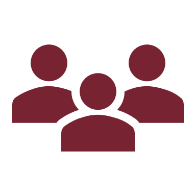 Электронный-журнал дневник (АИС СГО Дневник. АО ИРТех)
Доступ к ЕСПД предоставлен:
2019 г - 75 ОО
2020 г - 70 ОО
План на 2021 г - 90 ОО
ООО «Физикон» (Цифровая школа: «Облако знаний»)
ЗАО «Новый диск-трейд» (Образовариум)
Персонализированная модель обучения ЩЦП Сбербанк
[Speaker Notes: В рамках проекта «Цифровая образовательная среда» был закуплен единый электронный журнал-дневник (Сетевой город. Образование). Также в рамках проекта закуплены цифровые образовательные ресурсы (Цифровая школа: «Облако знаний» и Образовариум), которые наши педагоги могут использовать при организации дистанционного и смешанного обучения. Все образовательные ресурсы интегрируются с журнал-дневником, что позволяет создать в регионе единое образовательное пространство. Вход в электронный журнал-дневник осуществляется через ЕСИА (Госуслуги). Вся «школьная экосистема» подключена к ЕСПД (Интернету, который проводит Ростелеком).]
Проект «Цифровая образовательная среда»
Особенности цифрового образования
Без цифровых технологий
С цифровыми технологиями
Проект «Цифровая образовательная среда»
Плюсы и минусы цифрового образования
Для ученика
Проект «Цифровая образовательная среда»
Плюсы и минусы цифрового образования
Для учителя
Проект «Цифровая образовательная среда»
Плюсы и минусы цифрового образования
Для родителя
Цифровая трансформация педагогов
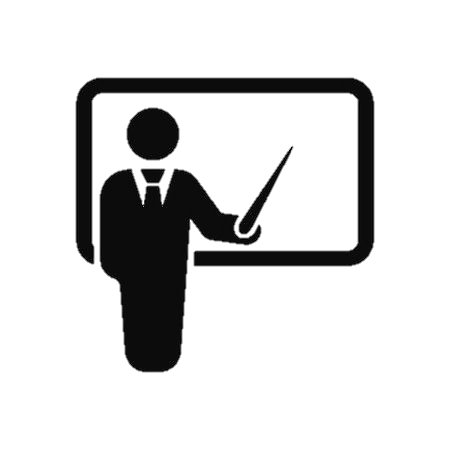 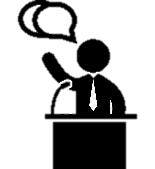 УПРАВЛЕНЦЫ
ПЕДАГОГИЧЕСКИЕ РАБОТНИКИ
(учителя, учителя-логопеды, учителя-дефектологи, социальные педагоги, педагоги доп.образования, педагоги-психологи, воспитатели, мастера производственного обучения, тьюторы, другие)
Стажировка
КПК
КПК
72 часа
40 часов
40 ч. очно
Управленческие аспекты реализации цифровой образовательной среды в школе
16 ч. очно
32 ч. очно
24 ч. заочно
40 ч. заочно
16 часов 
ТОИПКРО
Целевые ориентиры Национального проекта «Образование»
Защита проектов
Цифровая образовательная среда
Информационная безопасность детей в сети Интернет
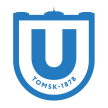 16 часов
 

40 часов
Место - Забайкальский край
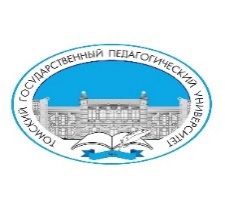 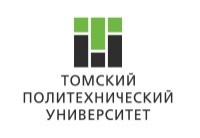 Даты проведения (сентябрь- октябрь – ноябрь)
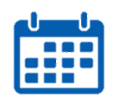 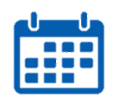 Даты проведения (24.08.2020 – 15.12.2020)

          Комплект документов
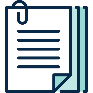 [Speaker Notes: Все 100% педагогических работников и управленческого персонала, которые участвуют в проекте ЦОС в 2020 г. повысят свою квалификацию до конца года. Для педагогических работников организованы 72х часовые курсы из которых: 16 очных часов реализует ТОИПКРО, 16 очных часов Вузы (ТГУ, ТПУ, ТГПУ), а также 40 заочных (дистанционных) часов реализует ТГУ. Управленческий персонал на данный момент обучен на 50%, на сентябрь-октябрь-ноябрь запланирована стажировка в Забайкальский край, так как там хорошая практика цифровизации в системе общего образования.]
ЦИФРОВАЯ ОБРАЗОВАТЕЛЬНАЯ СРЕДА СИСТЕМЫ ОБЩЕГО ОБРАЗОВАНИЯ ТОМСКОЙ ОБЛАСТИ
Грабцевич Ирина Борисовна
начальник Департамента общего образования Томской области